Engleski jezik
3. razred
HELLO!
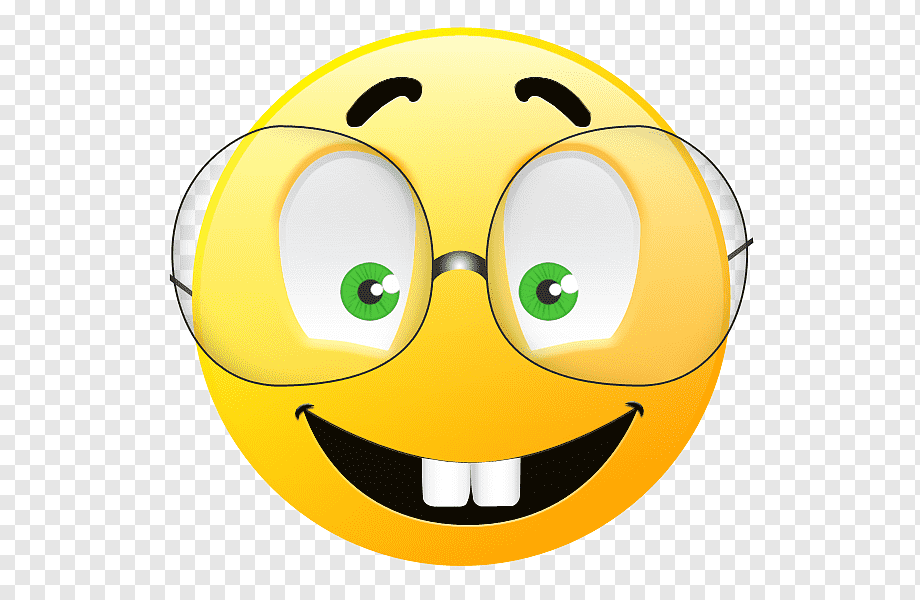 Get up! It’s time to go!
strana 33
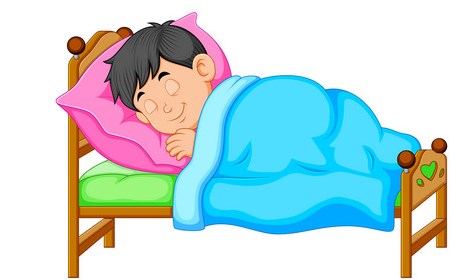 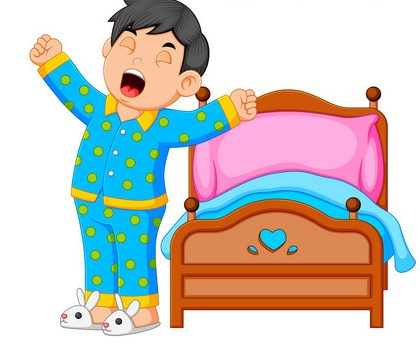 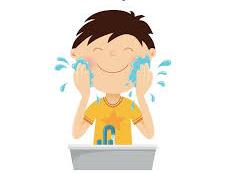 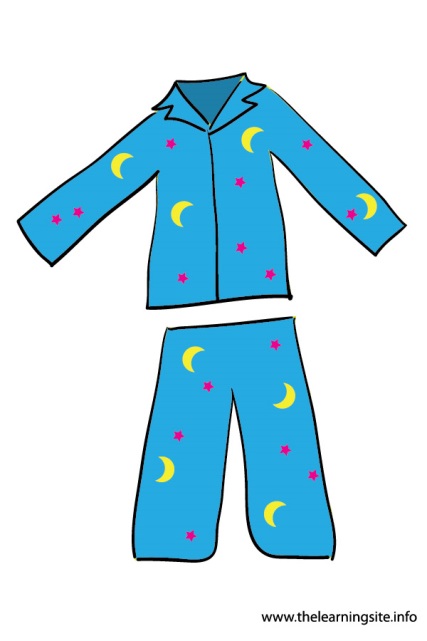 GOODBYE!
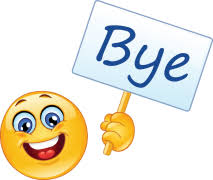